Outline
Current GOES Imager and Sounder
GOES-14/15
ABI (Advanced Baseline Imager)
Spatial
Spectral
Temporal

Summary
More information
Questions
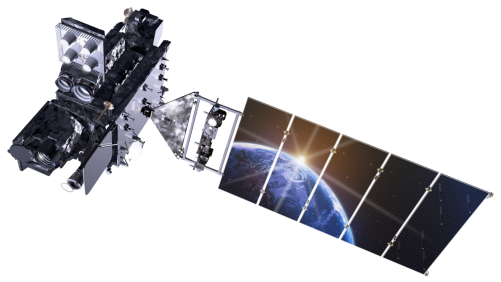 Lockheed Martin
The Advanced Baseline Imager:
ABI				Current

Spectral Coverage				
							16 bands		5 bands

Spatial resolution 	
	0.64 mm Visible 			0.5 km 			Approx. 1 km
	Other Visible/near-IR	1.0 km			n/a
	Bands (>2 mm)			2 km			Approx. 4 km

Spatial coverage	
	Full disk					4 per hour		Scheduled (3 hrly)
	CONUS        			12 per hour		~4 per hour
	Mesoscale				Every 30 sec	n/a

Visible (reflective bands) 	
	On-orbit calibration		Yes				No
2
ABI band selection
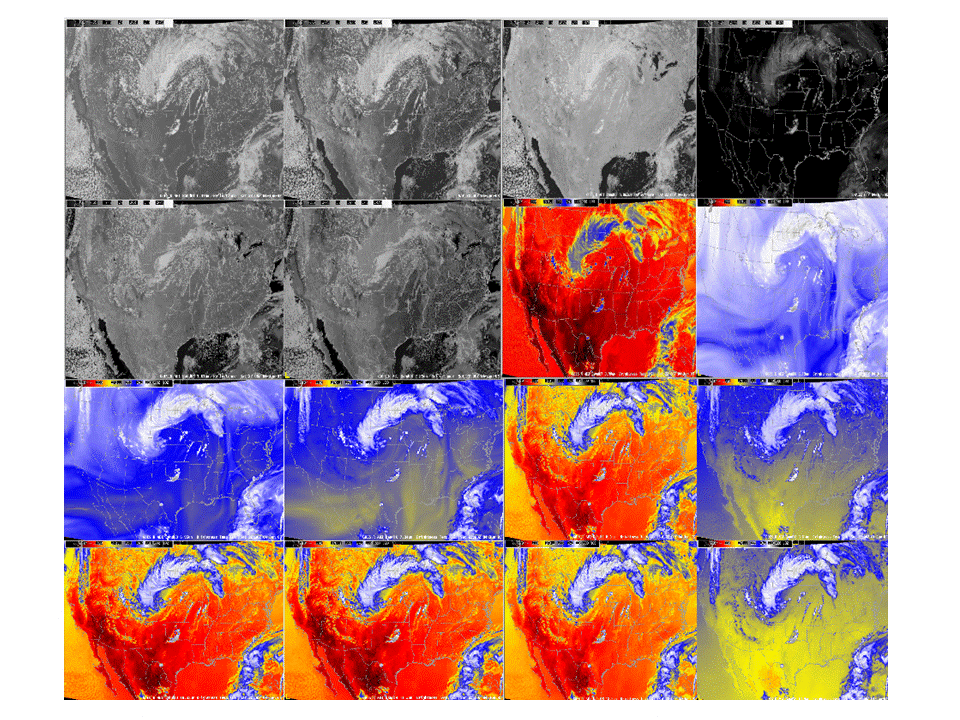 0.47 m
0.64 m
0.86 m
1.38 m
1.61 m
2.26 m
3.9 m
6.19 m
6.95 m
7.34 m
8.5 m
9.61 m
10.35 m
11.2 m
12.3 m
13.3 m
Current GOES band selection
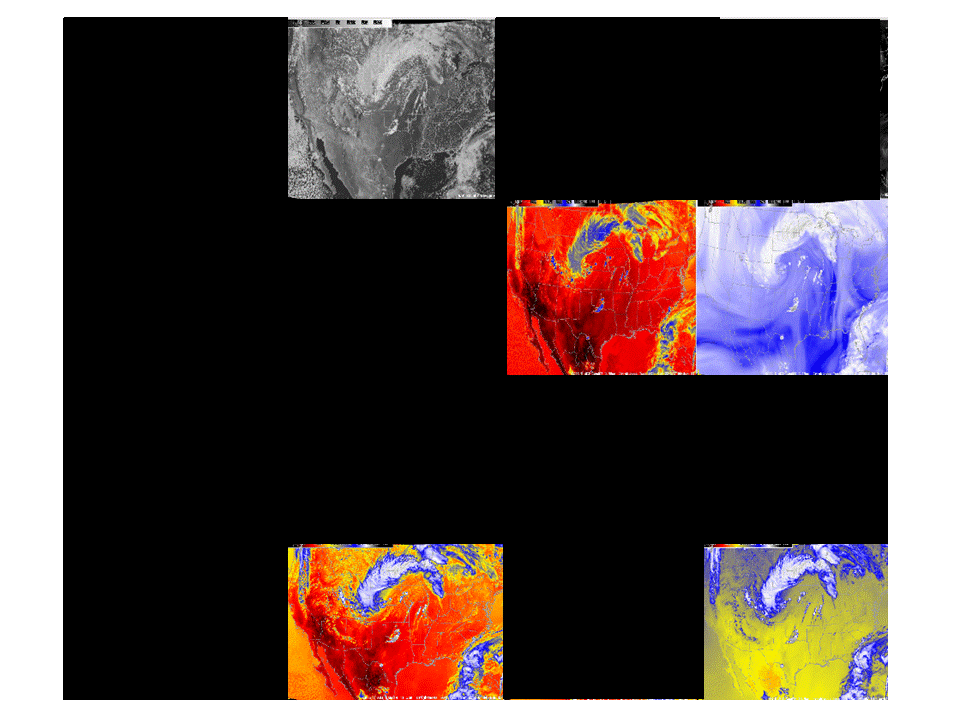 Improved GOES-15 WV imagery
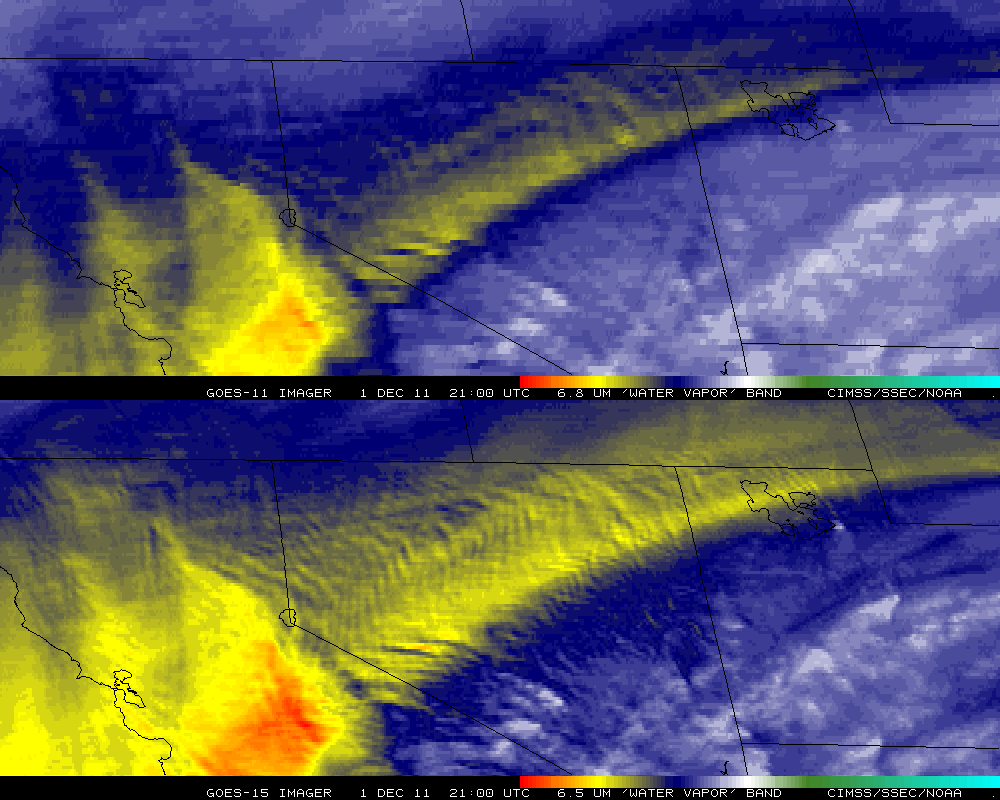 GOES-11
GOES-15
5
Visualization (2 km MTSAT; data from JMA)
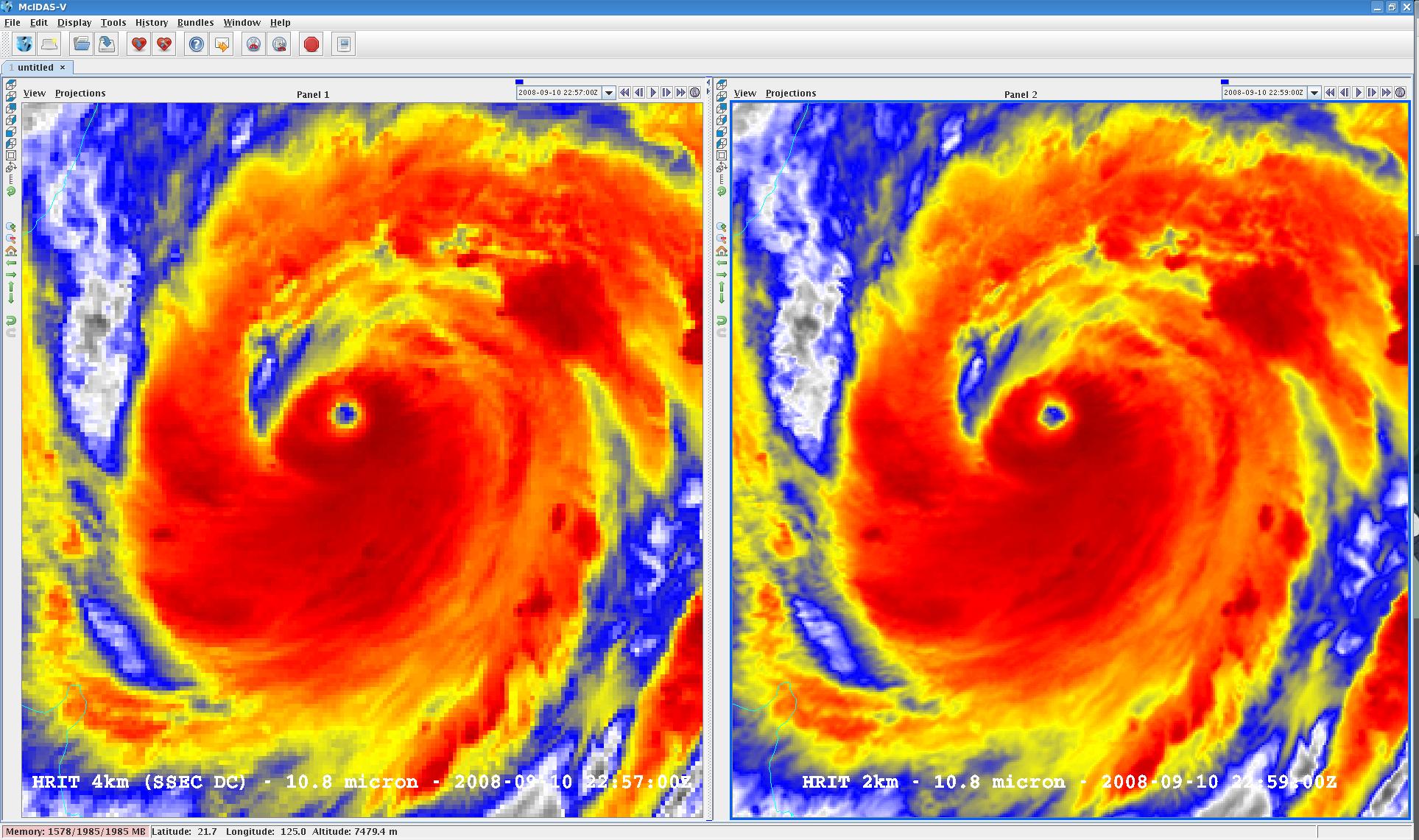 SSEC
1-min imagery
Operational (GOES-13)
1-min mode (SRSOR from GOES-14)
7